wedding photo booth rental
https://sites.google.com/view/photoboothrentalslosanges/home
[Speaker Notes: https://drive.google.com/file/d/11mKF-J9Jm6TgKRTwb1HfIRxlgSPcHG9o/view?usp=sharing
https://drive.google.com/file/d/1qRZNkye2Dot2wHAFpz1gRMvAn-UPz-yM/view?usp=sharing
https://drive.google.com/file/d/1zCLoXjYIqVQYrek9BGlg1n8YVnIljrFT/view?usp=sharing
https://docs.google.com/document/d/1J1uozIyaaMYOdBVrpZPD9QJppsG76gE-c9iZaXM4ksU/edit?usp=sharing
https://docs.google.com/document/d/1J1uozIyaaMYOdBVrpZPD9QJppsG76gE-c9iZaXM4ksU/pub
https://docs.google.com/document/d/1J1uozIyaaMYOdBVrpZPD9QJppsG76gE-c9iZaXM4ksU/view
https://docs.google.com/presentation/d/1OfbD1xdgr5fpMP1lbN-Ipj_je7yYS_weIVC08DG3iTk/edit?usp=sharing
https://docs.google.com/presentation/d/1OfbD1xdgr5fpMP1lbN-Ipj_je7yYS_weIVC08DG3iTk/pub?start=true&loop=true&delayms=3000
https://docs.google.com/presentation/d/1OfbD1xdgr5fpMP1lbN-Ipj_je7yYS_weIVC08DG3iTk/view
https://docs.google.com/presentation/d/1OfbD1xdgr5fpMP1lbN-Ipj_je7yYS_weIVC08DG3iTk/htmlpresent
https://docs.google.com/document/d/1CTdlhgDZmwi9k_RFyez1A7bf6L5flsTl9KlClXVeSXM/edit?usp=sharing
https://docs.google.com/document/d/1CTdlhgDZmwi9k_RFyez1A7bf6L5flsTl9KlClXVeSXM/pub
https://docs.google.com/document/d/1CTdlhgDZmwi9k_RFyez1A7bf6L5flsTl9KlClXVeSXM/view
https://docs.google.com/presentation/d/1mCPfBEAbevCIp3YD2ilGgl3jf5FbAvaKIHhJF6_P_ew/edit?usp=sharing
https://docs.google.com/presentation/d/1mCPfBEAbevCIp3YD2ilGgl3jf5FbAvaKIHhJF6_P_ew/pub?start=true&loop=true&delayms=3000
https://docs.google.com/presentation/d/1mCPfBEAbevCIp3YD2ilGgl3jf5FbAvaKIHhJF6_P_ew/view
https://docs.google.com/presentation/d/1mCPfBEAbevCIp3YD2ilGgl3jf5FbAvaKIHhJF6_P_ew/htmlpresent
https://docs.google.com/document/d/1aV0GWN8hcuBnYr5ZYzheO0InKB-_3p_DTPZkkbGbSP0/edit?usp=sharing
https://docs.google.com/document/d/1aV0GWN8hcuBnYr5ZYzheO0InKB-_3p_DTPZkkbGbSP0/pub
https://docs.google.com/document/d/1aV0GWN8hcuBnYr5ZYzheO0InKB-_3p_DTPZkkbGbSP0/view
https://docs.google.com/presentation/d/1kSz5KLYzwQN6EtRANPGkSPqmZp7foECrOpJNz1SRCDg/edit?usp=sharing
https://docs.google.com/presentation/d/1kSz5KLYzwQN6EtRANPGkSPqmZp7foECrOpJNz1SRCDg/pub?start=true&loop=true&delayms=3000
https://docs.google.com/presentation/d/1kSz5KLYzwQN6EtRANPGkSPqmZp7foECrOpJNz1SRCDg/view
https://docs.google.com/presentation/d/1kSz5KLYzwQN6EtRANPGkSPqmZp7foECrOpJNz1SRCDg/htmlpresent]
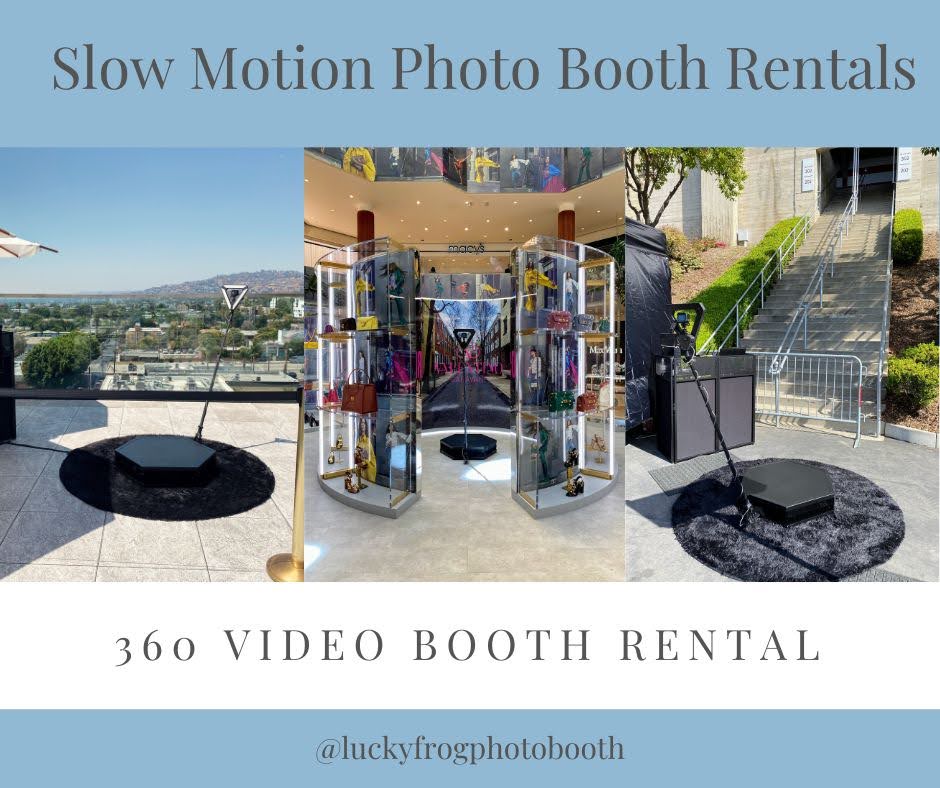 wedding photo booth rental
Over the past decade, photo booths have experienced a major resurgence in popularity and have evolved in many ways. What was once a mall novelty has become the primary entertainment option for nearly any event. There are many twists and turns with modern photo booths, and before you rent a photo booth for your next event, it's a good idea to research what best suits your event needs. If not, photobooths will again be a staple of nearly every occasion in 2022. Photo booths are not only fun, they also offer instant prints for guests to take home. With the advent of social media, people forget how wonderful it is to be able to print photos instead of waiting days to get them from photo labs. In addition to receiving prints on site, your prints are personalized with professionally created graphic designs that can be tailored to your event. Another option if your focus is on social media sharing and brand awareness is a selfie station or his GIF stand. These kiosk-style photo booths can take digital images, GIFs, boomerangs and are social media ready. The selfie booth is perfect for fundraising, corporate events, cocktail hours, galas, and more. When talking about engagement, creating silly boomerangs and animated GIFs can help you get noticed online. Putting your event branding there is very effective. The 360-degree video booth is a platform with a swing arm that rotates around the guest, creating a rotating movie. There are many variations of 360 degree photo booths, but the best is his 360 degree photo booth. Creating a slow motion video with effects will add an element of wow to your event and is perfect for weddings, corporate events, birthdays and private his parties. 
https://sites.google.com/view/photoboothrentalslosanges/home
[Speaker Notes: portable photo booth,inflatable photo booth selfie booth,wedding photo booth rental]
Contact Information
Lucky Frog Photo Booth | 360 Video Booth Rental Los Angeles
532 S Olive St, Los Angeles, CA 90013
562-303-9926
[Speaker Notes: Lucky Frog Photo Booth | 360 Video Booth Rental Los Angeles532 S Olive St, Los Angeles, CA 90013562-303-9926]
More info about us:
portable photo booth
inflatable photo booth selfie booth
wedding photo booth rental
[Speaker Notes: Lucky Frog Photo Booth | 360 Video Booth Rental Los Angeles532 S Olive St, Los Angeles, CA 90013562-303-9926]
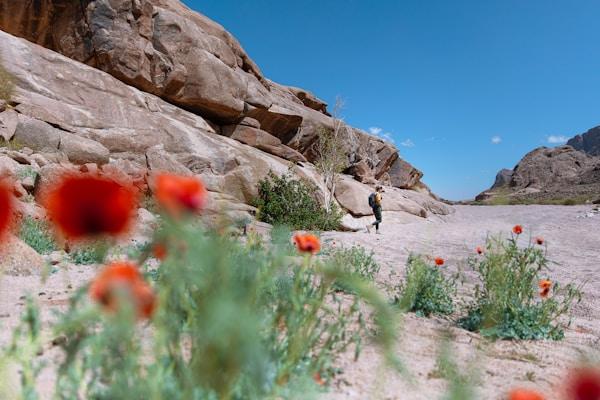 Links
List of recommended resources
[Speaker Notes: portable photo booth,inflatable photo booth selfie booth,wedding photo booth rental]
Please visit :
photo
photo
photo
document
document pub
document view
presentation
presentation pub
presentation view
presentation html
document
document pub
document view
presentation
presentation pub
presentation view
presentation html
document
document pub
document view
presentation
presentation pub
presentation view
presentation html
[Speaker Notes: https://drive.google.com/file/d/11mKF-J9Jm6TgKRTwb1HfIRxlgSPcHG9o/view?usp=sharing
https://drive.google.com/file/d/1qRZNkye2Dot2wHAFpz1gRMvAn-UPz-yM/view?usp=sharing
https://drive.google.com/file/d/1zCLoXjYIqVQYrek9BGlg1n8YVnIljrFT/view?usp=sharing
https://docs.google.com/document/d/1J1uozIyaaMYOdBVrpZPD9QJppsG76gE-c9iZaXM4ksU/edit?usp=sharing
https://docs.google.com/document/d/1J1uozIyaaMYOdBVrpZPD9QJppsG76gE-c9iZaXM4ksU/pub
https://docs.google.com/document/d/1J1uozIyaaMYOdBVrpZPD9QJppsG76gE-c9iZaXM4ksU/view
https://docs.google.com/presentation/d/1OfbD1xdgr5fpMP1lbN-Ipj_je7yYS_weIVC08DG3iTk/edit?usp=sharing
https://docs.google.com/presentation/d/1OfbD1xdgr5fpMP1lbN-Ipj_je7yYS_weIVC08DG3iTk/pub?start=true&loop=true&delayms=3000
https://docs.google.com/presentation/d/1OfbD1xdgr5fpMP1lbN-Ipj_je7yYS_weIVC08DG3iTk/view
https://docs.google.com/presentation/d/1OfbD1xdgr5fpMP1lbN-Ipj_je7yYS_weIVC08DG3iTk/htmlpresent
https://docs.google.com/document/d/1CTdlhgDZmwi9k_RFyez1A7bf6L5flsTl9KlClXVeSXM/edit?usp=sharing
https://docs.google.com/document/d/1CTdlhgDZmwi9k_RFyez1A7bf6L5flsTl9KlClXVeSXM/pub
https://docs.google.com/document/d/1CTdlhgDZmwi9k_RFyez1A7bf6L5flsTl9KlClXVeSXM/view
https://docs.google.com/presentation/d/1mCPfBEAbevCIp3YD2ilGgl3jf5FbAvaKIHhJF6_P_ew/edit?usp=sharing
https://docs.google.com/presentation/d/1mCPfBEAbevCIp3YD2ilGgl3jf5FbAvaKIHhJF6_P_ew/pub?start=true&loop=true&delayms=3000
https://docs.google.com/presentation/d/1mCPfBEAbevCIp3YD2ilGgl3jf5FbAvaKIHhJF6_P_ew/view
https://docs.google.com/presentation/d/1mCPfBEAbevCIp3YD2ilGgl3jf5FbAvaKIHhJF6_P_ew/htmlpresent
https://docs.google.com/document/d/1aV0GWN8hcuBnYr5ZYzheO0InKB-_3p_DTPZkkbGbSP0/edit?usp=sharing
https://docs.google.com/document/d/1aV0GWN8hcuBnYr5ZYzheO0InKB-_3p_DTPZkkbGbSP0/pub
https://docs.google.com/document/d/1aV0GWN8hcuBnYr5ZYzheO0InKB-_3p_DTPZkkbGbSP0/view
https://docs.google.com/presentation/d/1kSz5KLYzwQN6EtRANPGkSPqmZp7foECrOpJNz1SRCDg/edit?usp=sharing
https://docs.google.com/presentation/d/1kSz5KLYzwQN6EtRANPGkSPqmZp7foECrOpJNz1SRCDg/pub?start=true&loop=true&delayms=3000
https://docs.google.com/presentation/d/1kSz5KLYzwQN6EtRANPGkSPqmZp7foECrOpJNz1SRCDg/view
https://docs.google.com/presentation/d/1kSz5KLYzwQN6EtRANPGkSPqmZp7foECrOpJNz1SRCDg/htmlpresent]
wedding photo booth rental
https://sites.google.com/view/photoboothrentalslosanges/home
[Speaker Notes: portable photo booth,inflatable photo booth selfie booth,wedding photo booth rental]